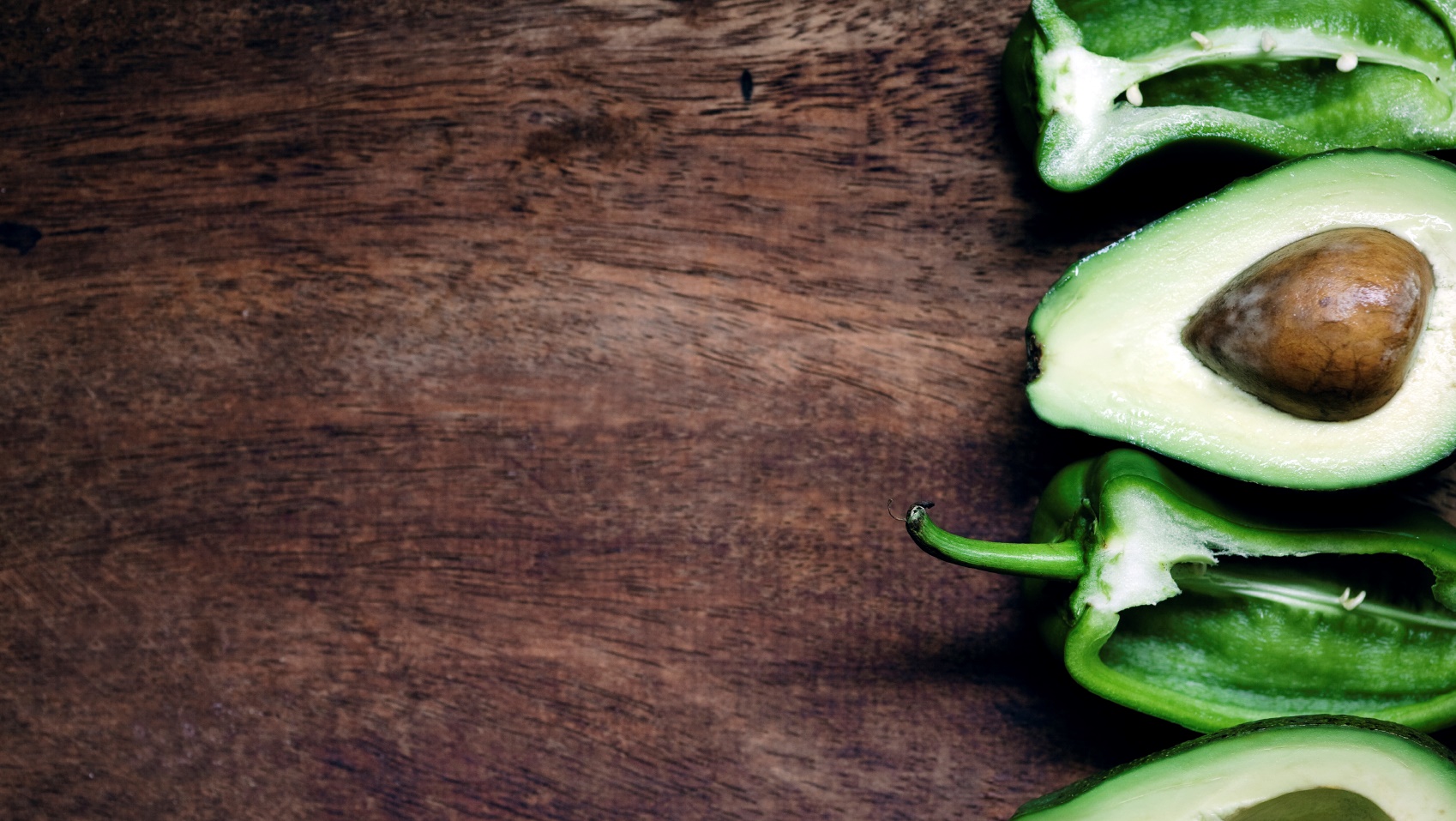 Anatomi & fisiologisistem muskuloskeletal
Oleh :Faik Agiwahyuanto
Apa aja yg dipelajari ???
Pengertian Muskuloskeletal
Apa hubungan dari muskuloskeletal
Fungsi dari muskuloskeletal
Bagaimana kerja dari muskuloskeletal
Hubungan ke arah patologis
9/9/2019
2
Muskulo-Skeletal ....????
Faginitra-2018
9/9/2019
3
Organ-Organ diantara Sistem Muskuloskeletal
Faginitra-2018
9/9/2019
4
Otot atau pembuluh darah ???
9/9/2019
5
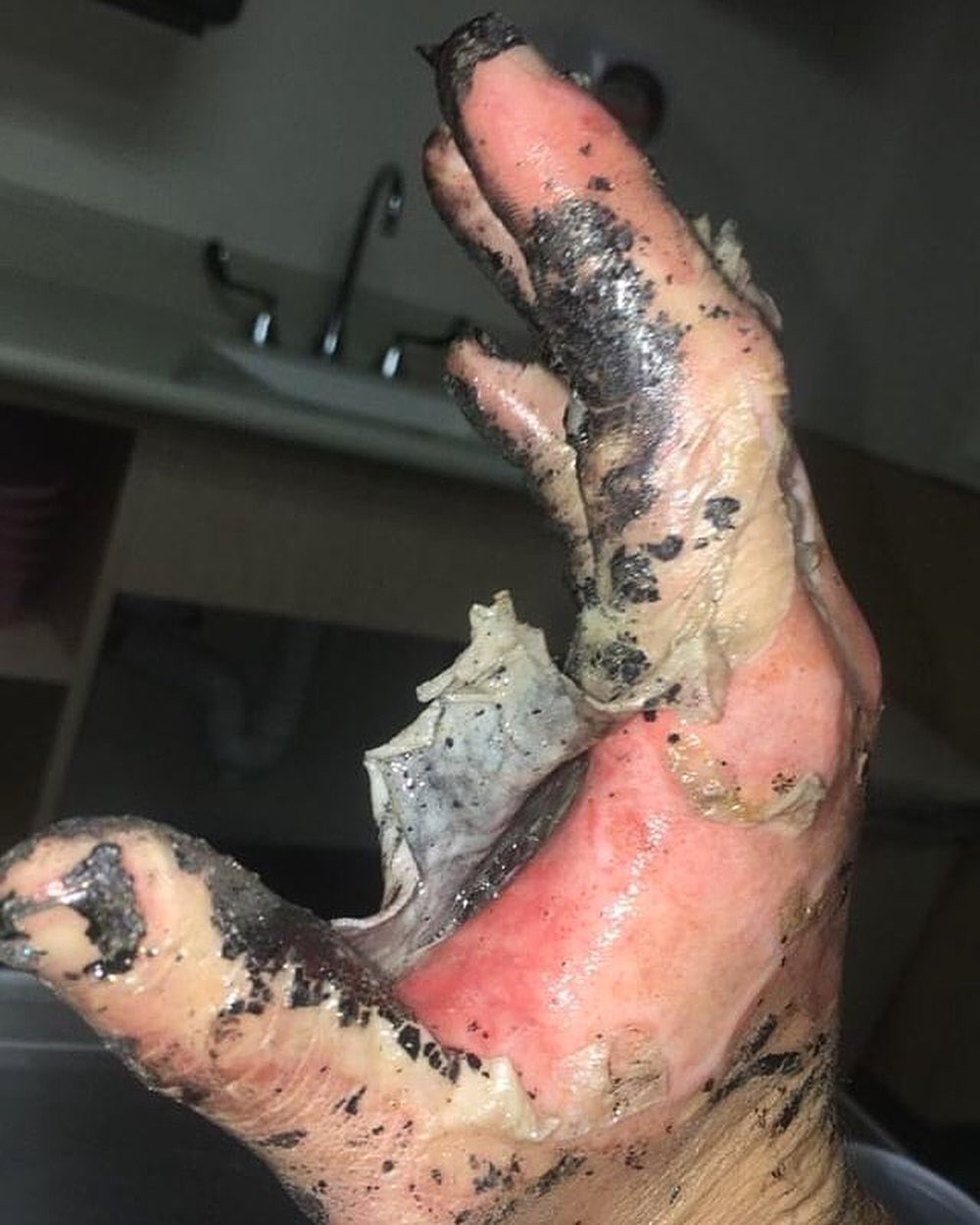 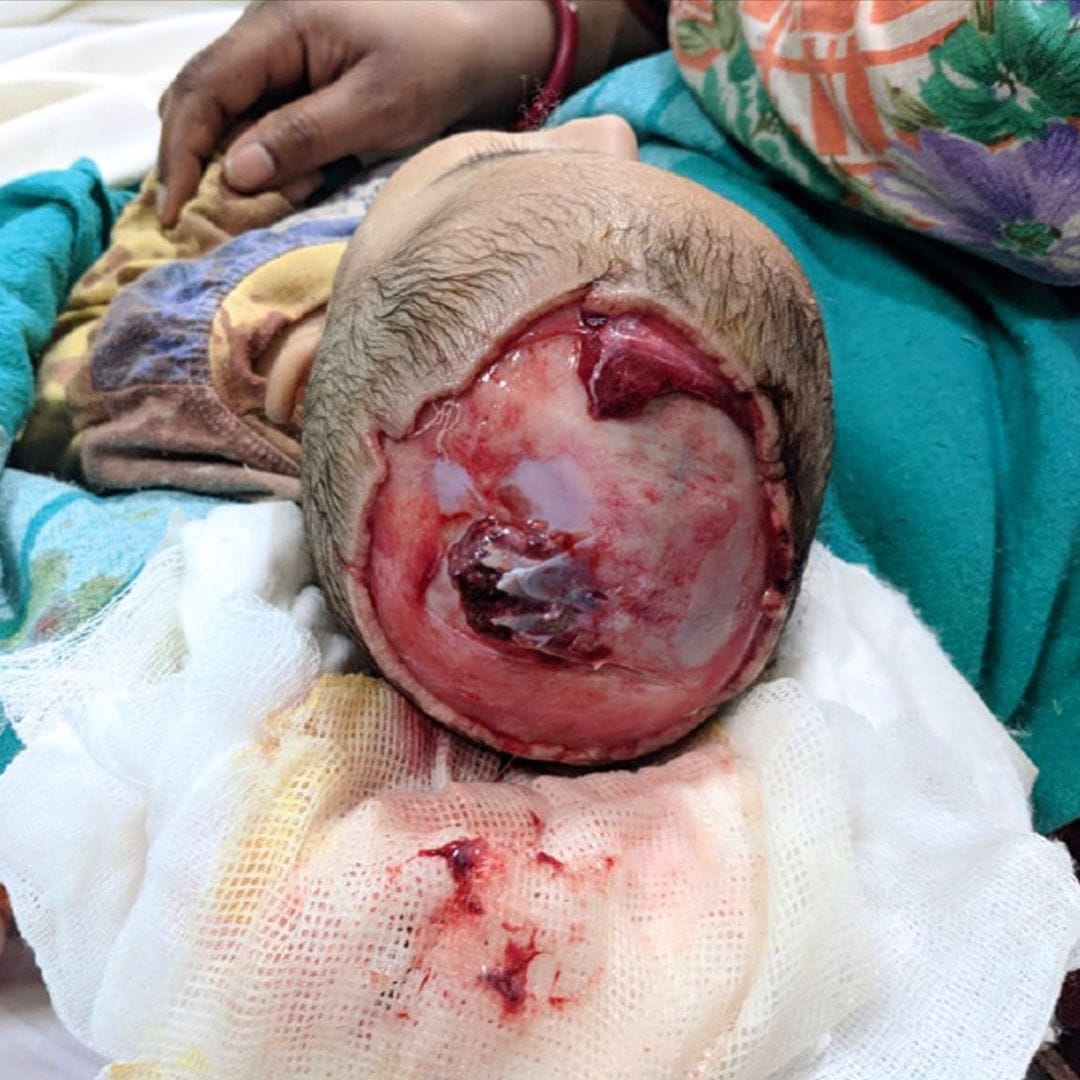 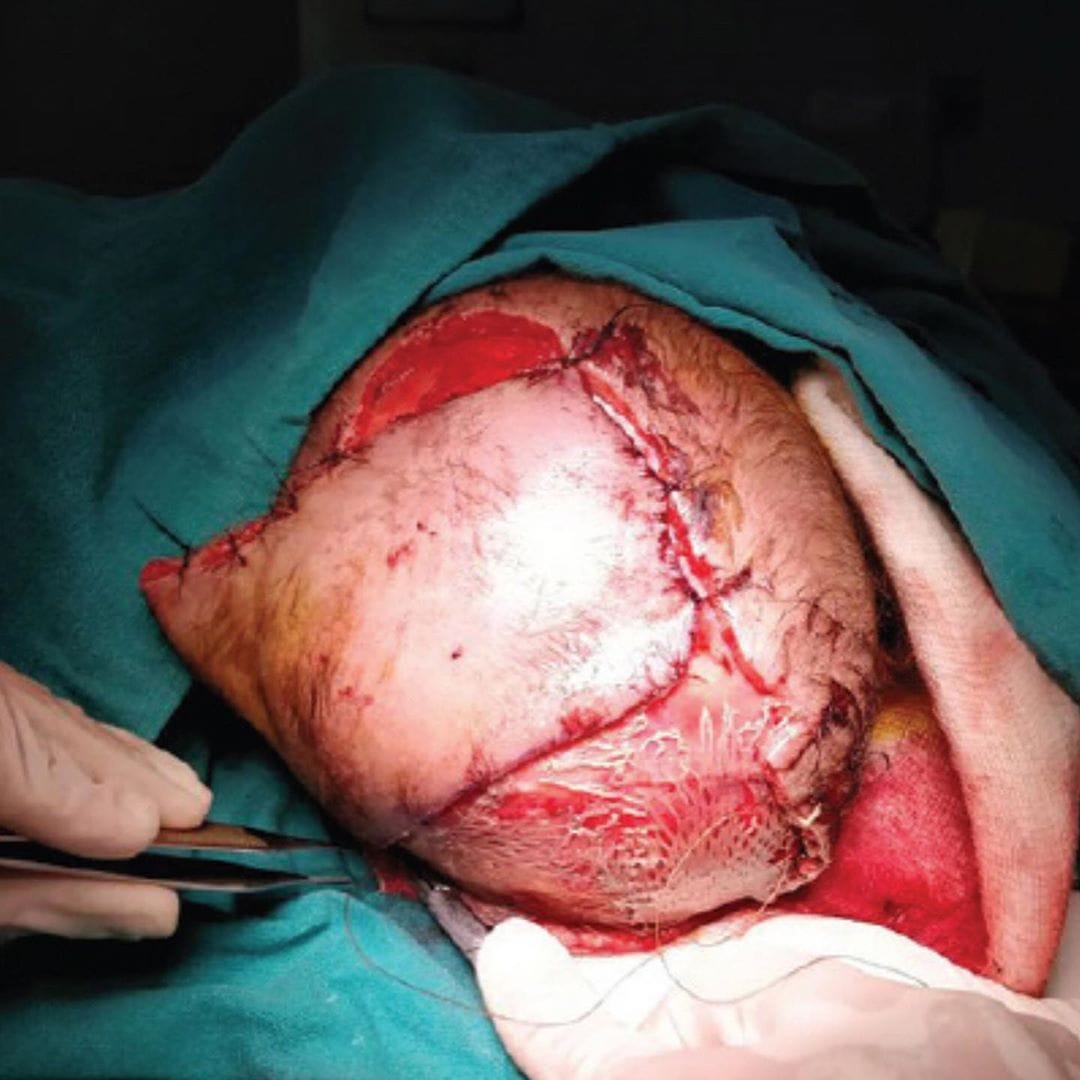 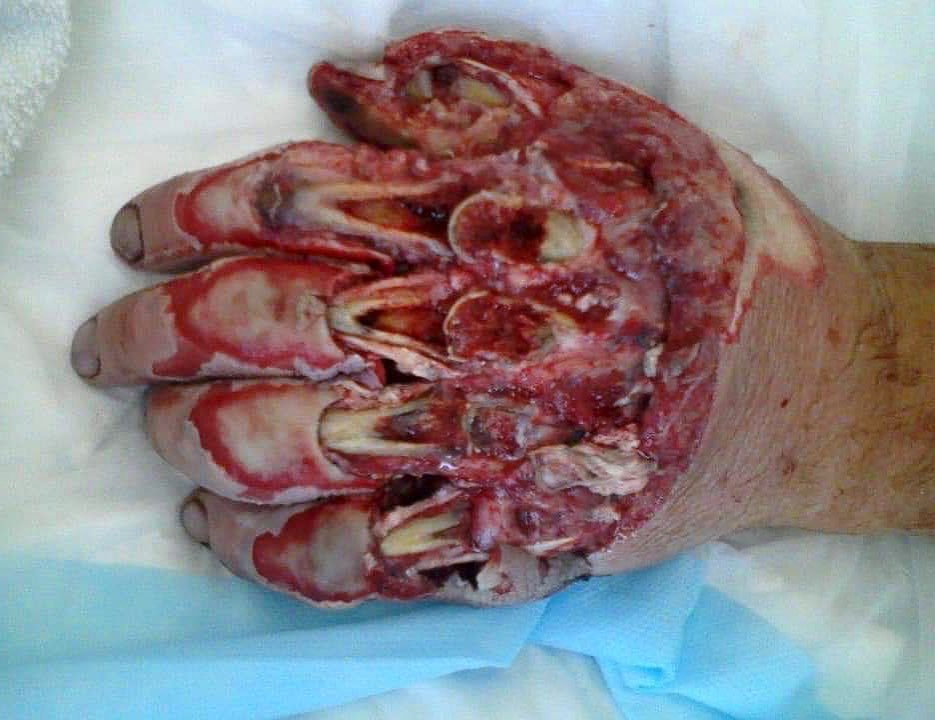 9/9/2019
6
Muskulo / Muskulus (Otot) ...???
Faginitra-2018
9/9/2019
7
3 Tipe Jaringan Otot
Otot polos
Otot jantung
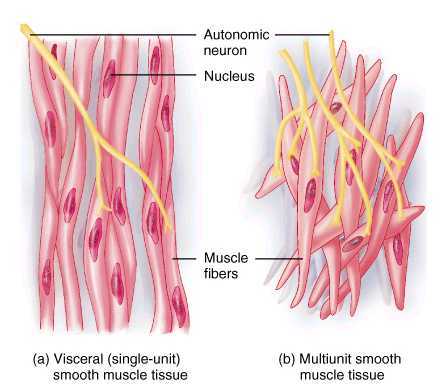 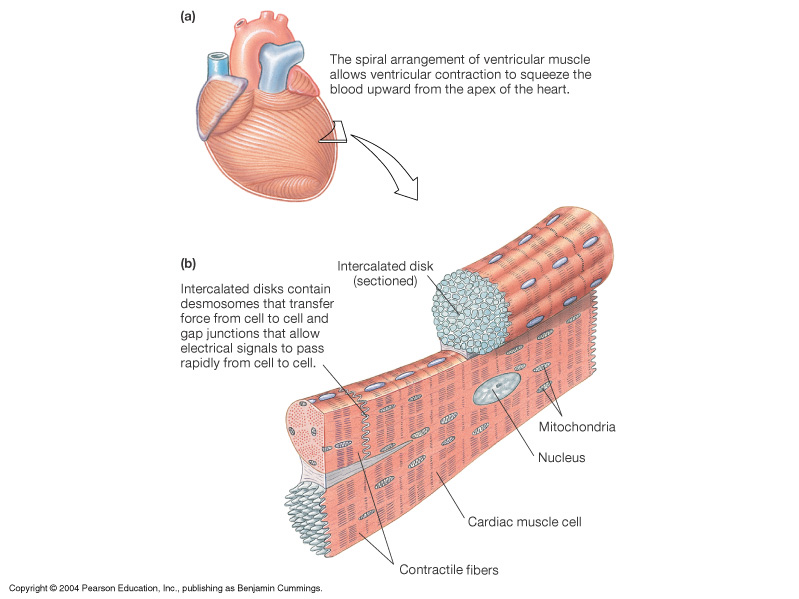 Otot rangka
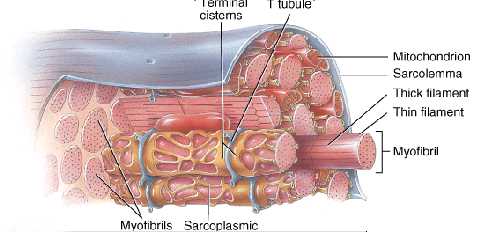 Faginitra-2018
9/9/2019
8
1. Tipe Jaringan Otot  Otot Polos
Faginitra-2018
9/9/2019
9
2. Tipe Jaringan Otot  Otot Rangka / Serat Lintang
Faginitra-2018
9/9/2019
10
3. Tipe Jaringan Otot  Otot Jantung
Faginitra-2018
9/9/2019
11
Soal Part 1  Kerjakan di Buku yg biasanya anda pakai untuk mengerjakan soal KKPMT 1
Apa itu muskuloskeletal ?? Jelaskan dgn bahasa anda
Gambarlah Penampang Otot sesuai dengan Jenis Otot pada manusia yang ada 3 jenis tersebut ! 
Buatlah bagan dari ciri-ciri otot pada manusia !
Faginitra-2018
9/9/2019
12
Struktur Bagan Otot
Faginitra-2018
9/9/2019
13
Keterangan Penampang Otot
Faginitra-2018
9/9/2019
14
Relaksasi dan Kontraksi
Faginitra-2018
9/9/2019
15
Mekanisme Kontraksi Otot
Faginitra-2018
9/9/2019
16
Fungsi Sistem Otot Rangka / Otot Lurik
Faginitra-2018
9/9/2019
17
Otot rangka
9/9/2019
18
Kulit dan otot
9/9/2019
19
Tendon dan tulang
9/9/2019
20
Struktur Otot Rangka : Tendon
Hampir semua otot rangka menempel pada tulang.
Tendon yaitu jaringan ikat fibrosa (tdk elastis) yang tebal dan berwarna putih yg menghubungkan otot rangka dengan tulang
Faginitra-2018
9/9/2019
21
Struktur Otot Rangka : Fascia
Faginitra-2018
9/9/2019
22
Struktur Otot Rangka : Sarcolemma (membran sel/sel otot) & Sarcoplasma
Faginitra-2018
9/9/2019
23
Struktur Otot Rangka : Miofibril
Faginitra-2018
9/9/2019
24
Struktur Otot Rangka : Sarkomer
Faginitra-2018
9/9/2019
25
Struktur Otot Rangka : Retikulum Sarkoplasma
Faginitra-2018
9/9/2019
26
Komposisi Otot Rangka
Faginitra-2018
9/9/2019
27
Axial and Appendicular Muscles
Faginitra-2018
9/9/2019
28
Soal Part 2  Kerjakan di Buku yg biasanya anda pakai untuk mengerjakan soal KKPMT 1
Gambarkan Penampang Otot Manusia yang dimana mengandung : Sarcolema, Myofibril, Mitocondrion, Myofibril, Actin, Myosin !
Jelaskan mekanisme otot bisa relaksasi dan kontraksi ? Jelaskan sesuai dengan bahasa anda sendiri !
Jelaskan apa maksud Axial Musculature dan Appendicular Musculature pada manusia?
Faginitra-2018
9/9/2019
29
Fungsi Sistem Rangka
Faginitra-2018
9/9/2019
30
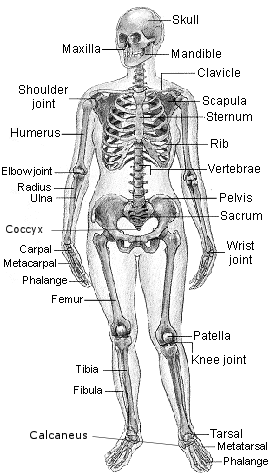 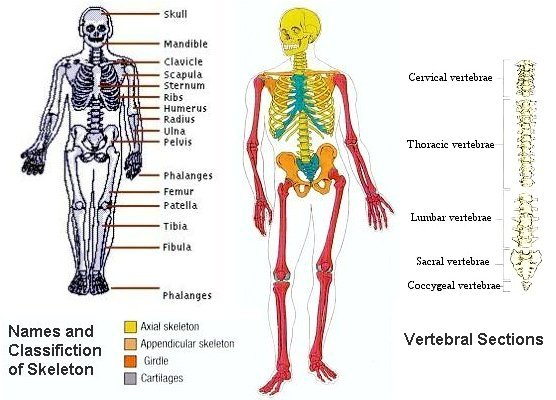 Faginitra-2018
9/9/2019
31
3 Jenis Tulang Rawan Manusia
Faginitra-2018
9/9/2019
32
Komponen Tulang Keras
Faginitra-2018
9/9/2019
33
Jenis Tulang menurut Bentuk
Faginitra-2018
9/9/2019
34
Sistem Skeletal
Sistem skeletal dibentuk oleh 206 buah tulang, yang terbagi dalam 2 bagian besar:
Axial Skeletal
Tulang Kepala :
Tengkorak otak = 8 buah 
Tengkorak wajah = 14 buah 
Tulang telinga = 6 buah 
Tulang Hyoid (Tulang lidah di pangkal leher) = 1 buah 
Tulang Belakang dan pinggul = 26 buah 
Kerangka dada = 25 buah 

Appendicular  Skeletal / Rangka Pendukung Gerak :
Ekstremitas atas, tulang yang membentuk anggota gerak atas = 64 buah 
Ekstremitas bawah, tulang yang membentuk anggota gerak bawah = 62 buah
Faginitra-2018
9/9/2019
35
Tulang Cranium
Tulang Kranium
1 tulang oksipital ( tulang Kepala Belakang)
2 tulang parietal (tulang ubun-ubun)
1 tulang frontal (tulang dahi)
2 tulang temporal (tulang pelipis)
1 tulang etmoid (tulang tapis)
1 tulang sfenoid (tulang Baji)
Faginitra-2018
9/9/2019
36
Tulang Wajah
Bagian rahang:
2 Os maksila (tulang rahang atas) 
1 Os mandibula (tulang Rahang bawah) 
2 Os zigomatikum (tulang pipi) 
2 Os palatum (tulang Langit-langit)

Bagian Hidung:
2 Os nasale (tulang Hidung)
1 Os vomer (sekat rongga hidung)
2 Os lakrimalis (tulang mata) 
2 Os konka nasal (tulang karang hidung)
Faginitra-2018
9/9/2019
37
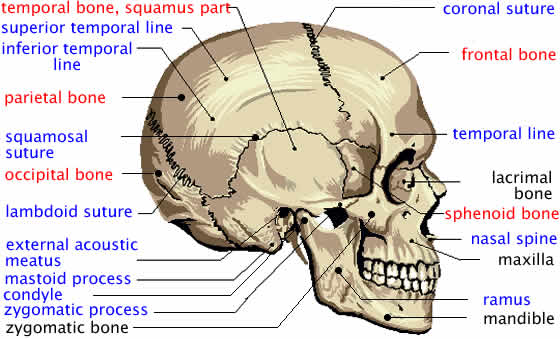 Faginitra-2018
9/9/2019
38
Tulang-Tulang Batang Tubuh (Rangka Dada)
Sternum (tulang Dada) 	= 1 buah 
Iga (costae) 				= 12 pasang 
Kolumna Vertebralis		= 12 ruas 

 Tulang iga
7 pasang iga sejati (I-VII), karena melekat pada sternum melalui tulang rawan 
5 pasang iga palsu (VIII-XII) , karena iga VIII – X melekat pada tulang rawan iga di atasnya & XI – XII melayang bebas pada ujung anteriornya
Vertebra
7 vertebra servikalis 
12 vertebra torakalis 
5 vertebra lumbalis 
5 vertebra sakralis 
4 vertebra koksigis
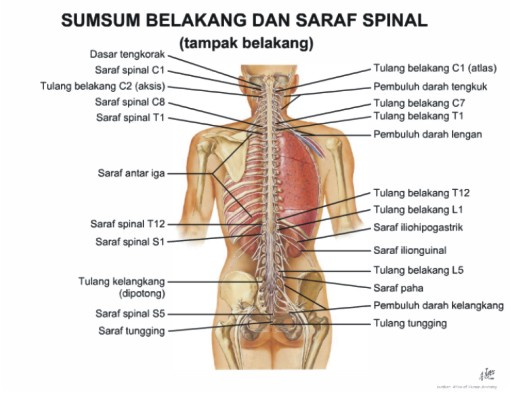 Tulang Extremitas Atas
Tulang gelang bahu:
Skapula 2 buah 
Klavikula 2 buah 
Humerus 2 buah 
Lengan bawah 
Radius 2 buah 
Ulna 2 buah 
Tangan 
8 pasang tulang karpal 
5 pasang tulang metakarpal 
14 pasang tulang falange
Tulang Panggul (Pelvis)
Tulang sakrum : gabungan dari 5 vetebra sakralis 
Tulang koksigis : gabungan dari 3 vetebra koksigis 
Tulang coxae : Ilium (tulang usus), Pubis (tulang kemaluan), Iskhium (tulang duduk)
Truncus dan Pelvis
Tulang Ekstremitas Bawah
Tulang pangkal paha (Os coxae) 
Ilium (tulang usus)
Pubis (tulang kemaluan)
Iskhium (tulang duduk) 
Femur: 2 buah 
Patela: 2 buah 
Tungkai bawah 
Fibula: 2 bh 
Tibia: 2 bh
Tulang2 Kaki :
Tarsal: 14 buah 
Metatarsal: 10 buah 
Falangus: 28 buah
Tulang anggota gerak bawah (extremitas inferior)
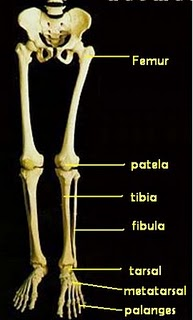 Soal Part 3  Kerjakan di Buku yg biasanya anda pakai untuk mengerjakan soal KKPMT 1
Bikin Gambar Tulang dan Tuliskan Nama Anatominya Lengkap !!!
Bikinnya per bagian  Tengkorak, Ekstremitas Atas, Ekstremitas Bawah, Rongga Dada, Tulang Belakang, Panggul
Faginitra-2018
9/9/2019
49
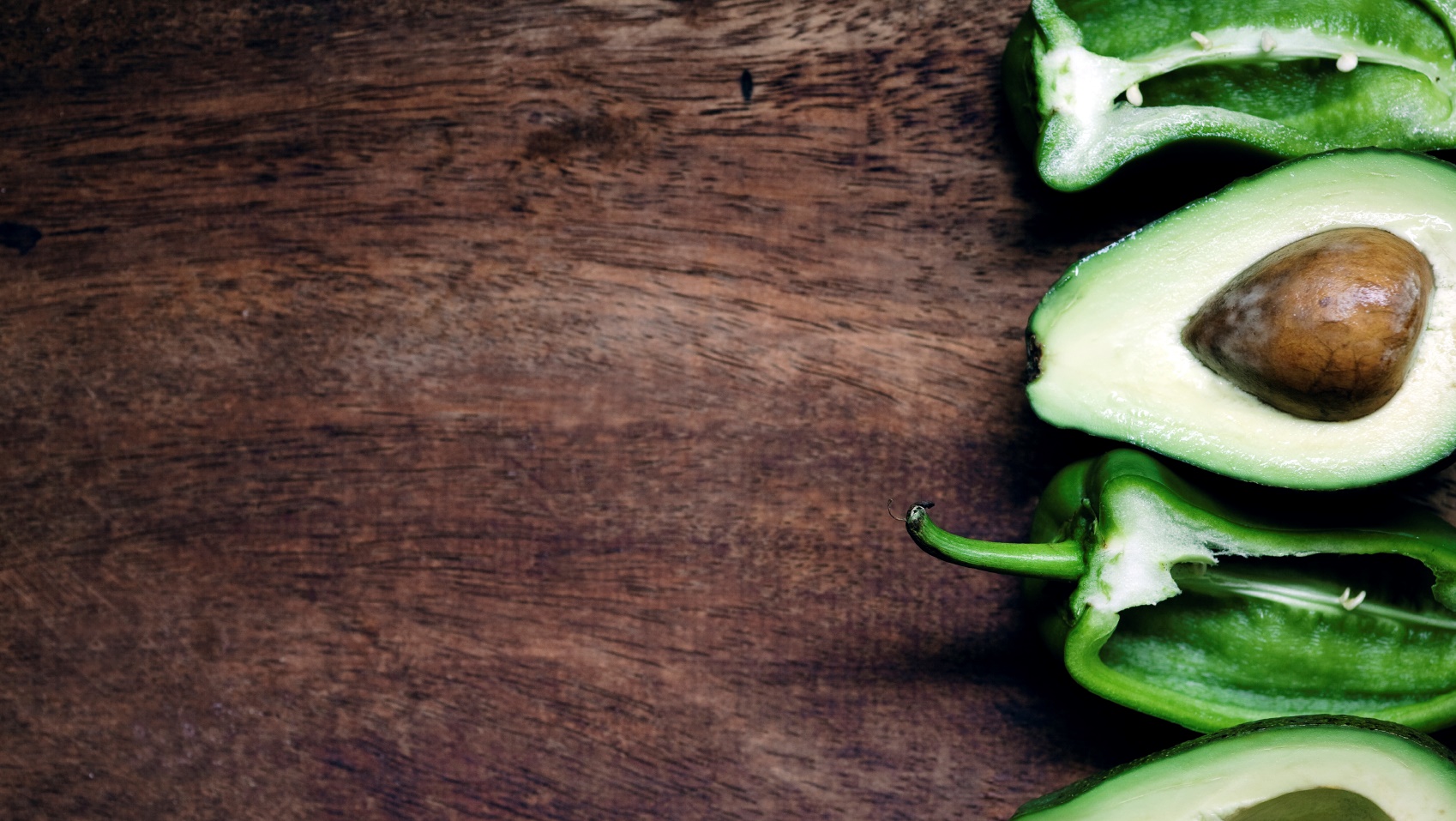 Thank you
Email : faik.agiwahyuanto@dsn.dinus.ac.id